Соціально-психологічна служба ліцею
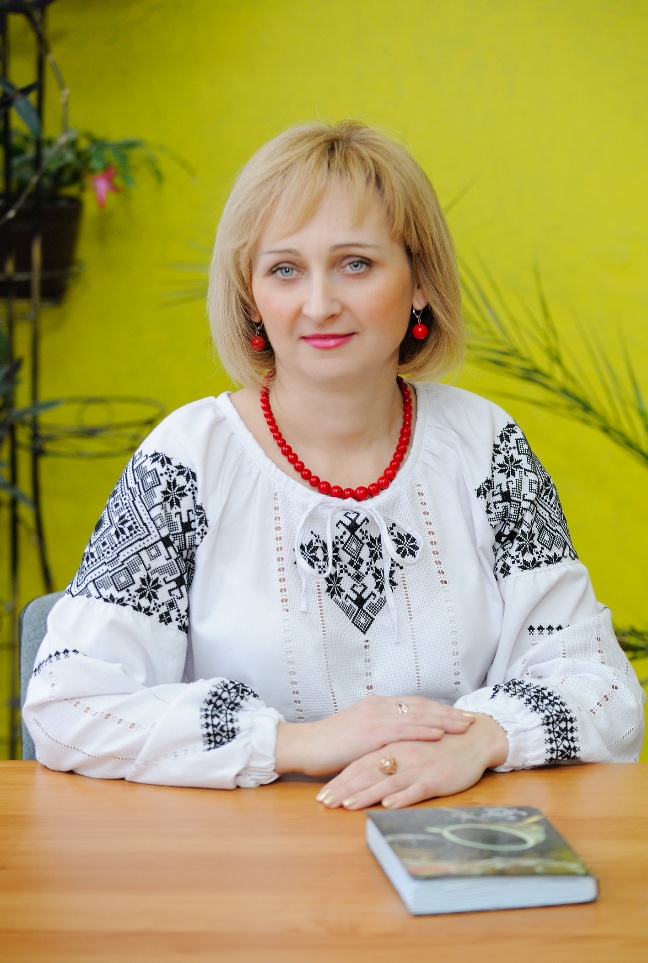 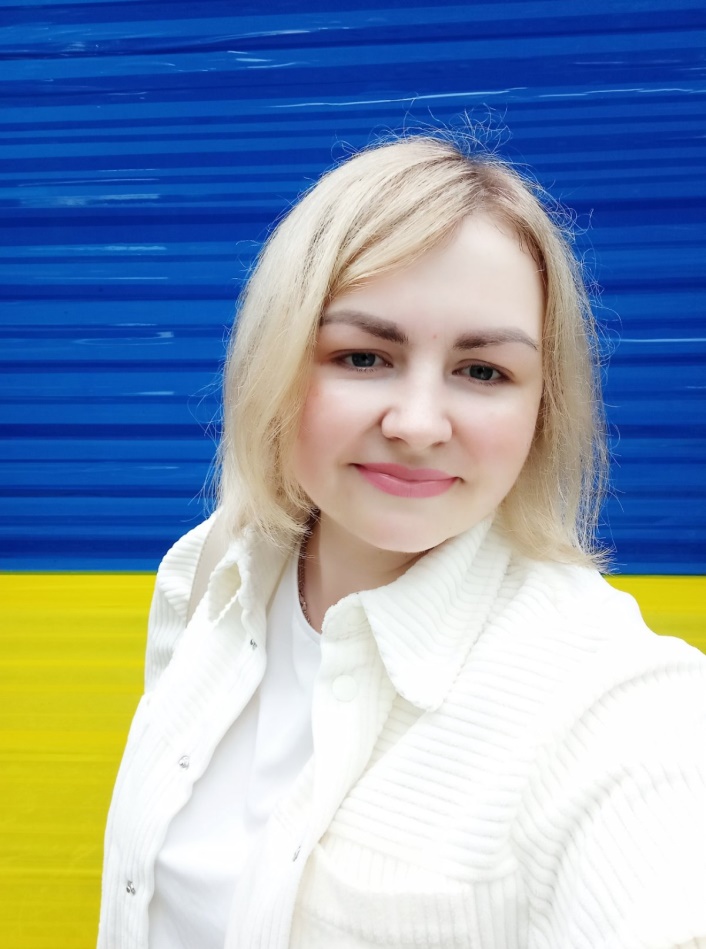 Космина Наталія Василівна
практичний психолог вищої категорії
«Психолого-педагогічний вплив мистецтва на психічний та фізичний розвиток дітей  з особливими освітніми  потребами».
Когут Тетяна Андріївна
             Соціальний педагог
Основні напрямки роботи соціально-психологічної служби
ОРГАНІЗАЦІЙНИЙ
КОНСУЛЬТАТИВНИЙ
НАУКОВО-МЕТОДИЧНИЙ
ПСИХО-
ДІАГНОСТИЧНИЙ
Напрямки роботи психолога
ПРЕВЕНТИВНИЙ
КОРЕКЦІЙНИЙ
ПРОСВІТНИЦЬКИЙ
Взаємодія з учасниками навчального процесу
Консультаційна робота
Корекційна робота з дітьми з особливими потребами
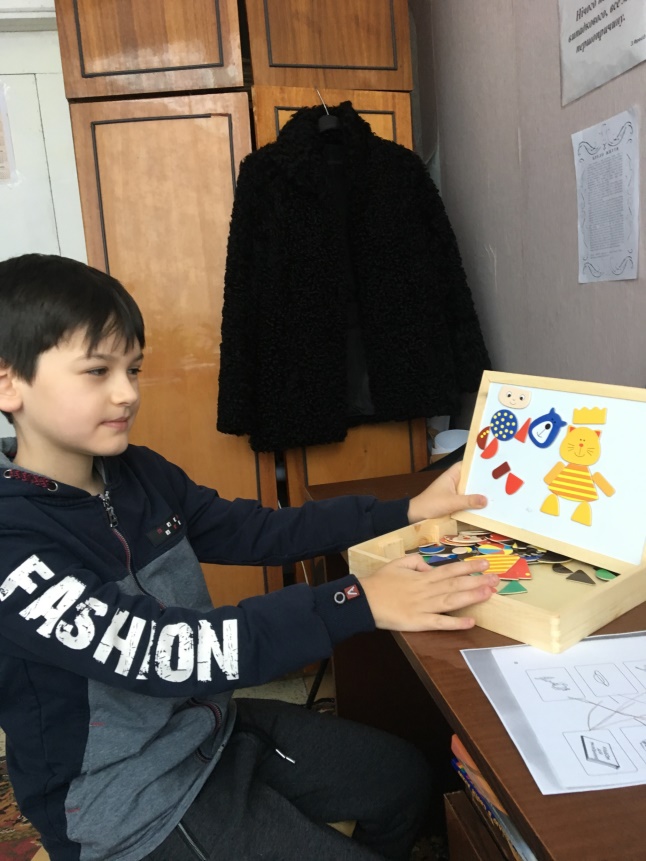 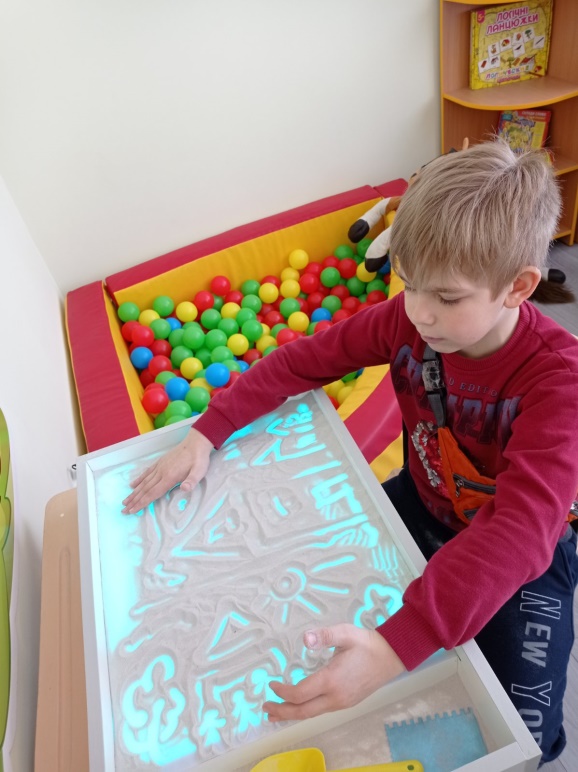 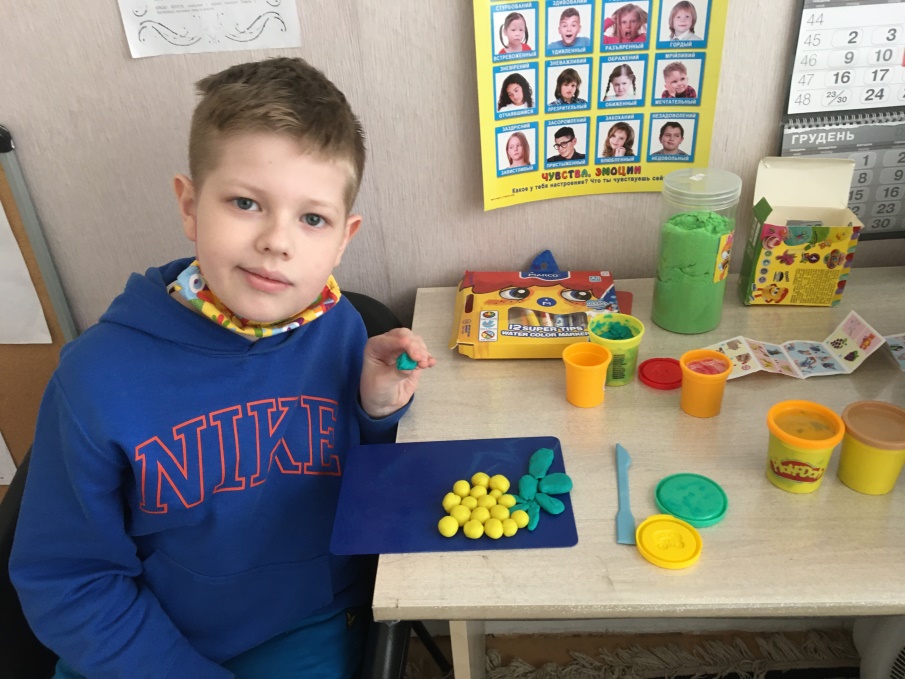 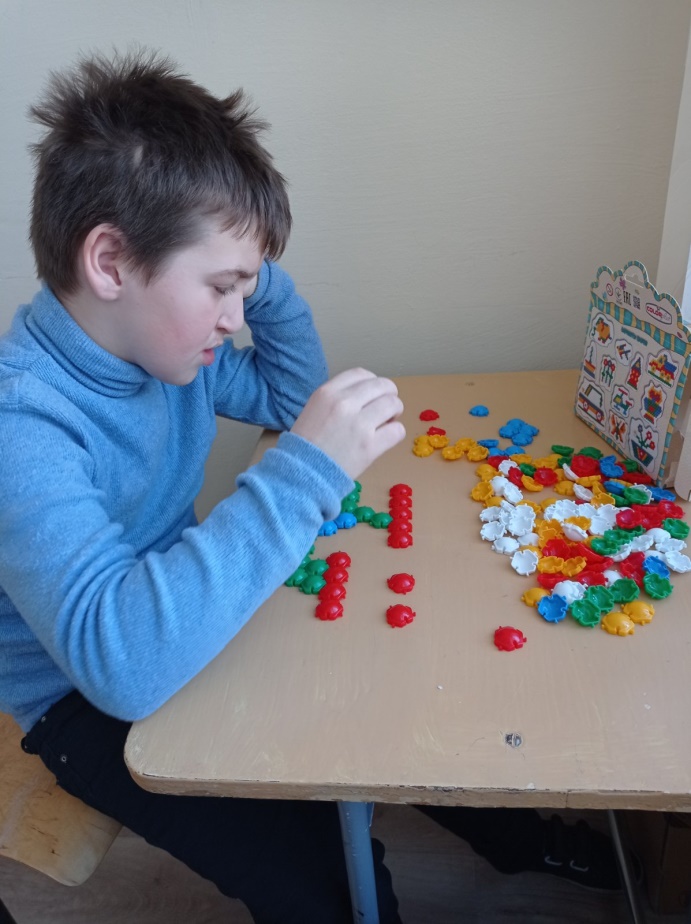 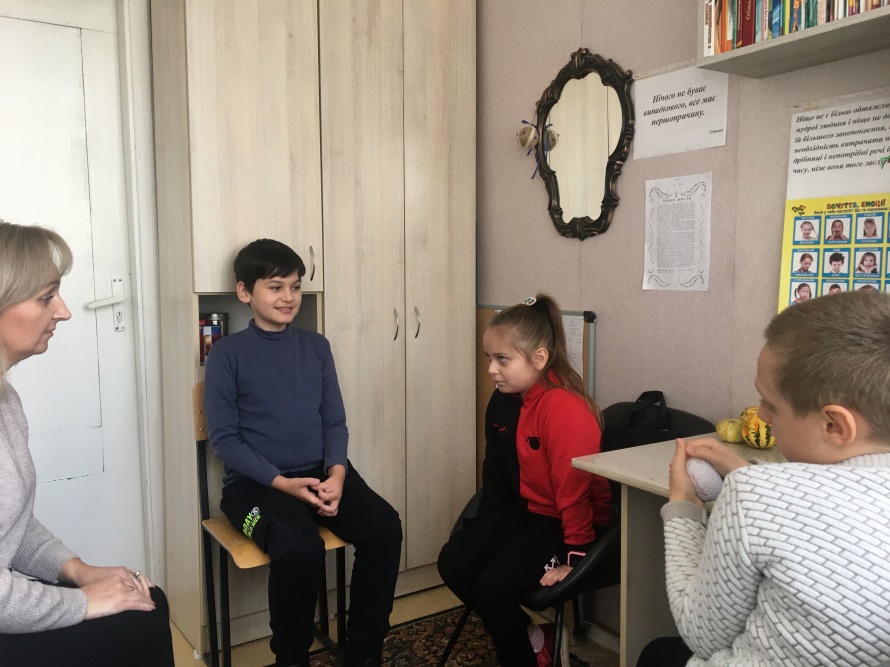 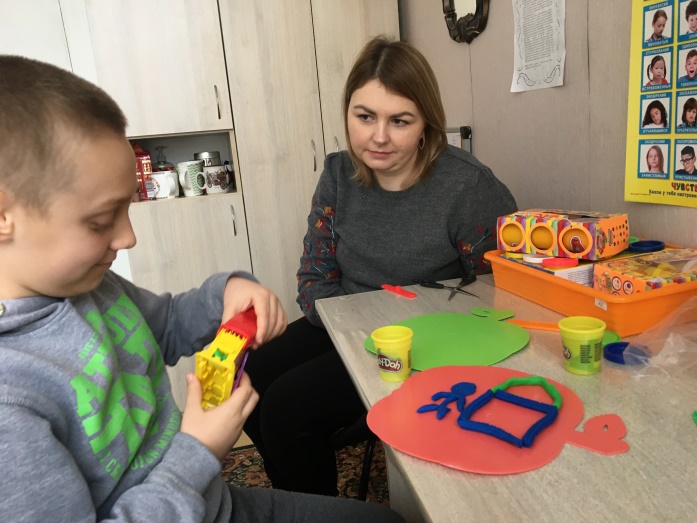 Просвітницьке заняття «Любов та закоханість,яка між ними різниця»
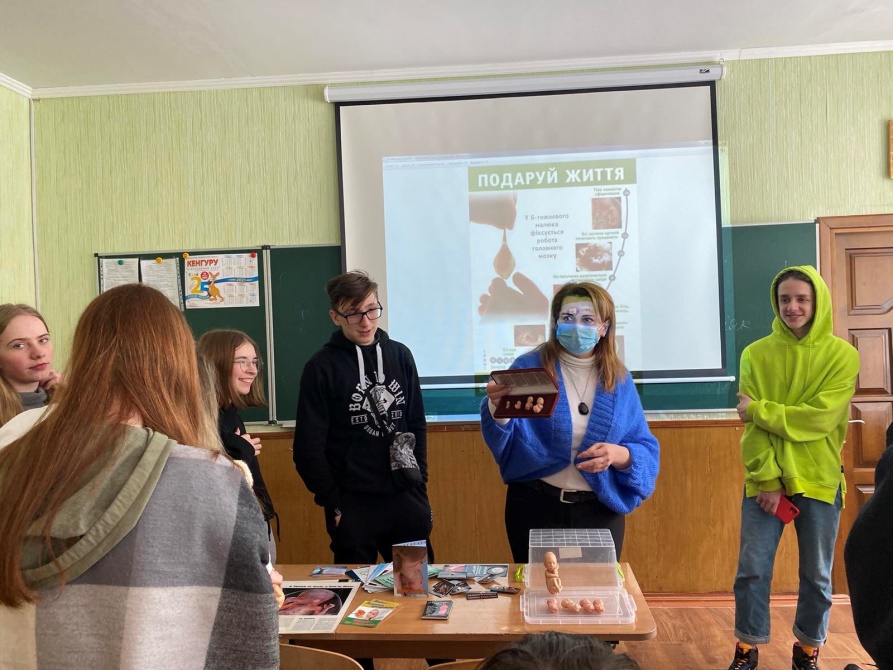 Факультатив «Основи сім'ї»
Проведення курсів з Основ сім‘ї для вчителів міста
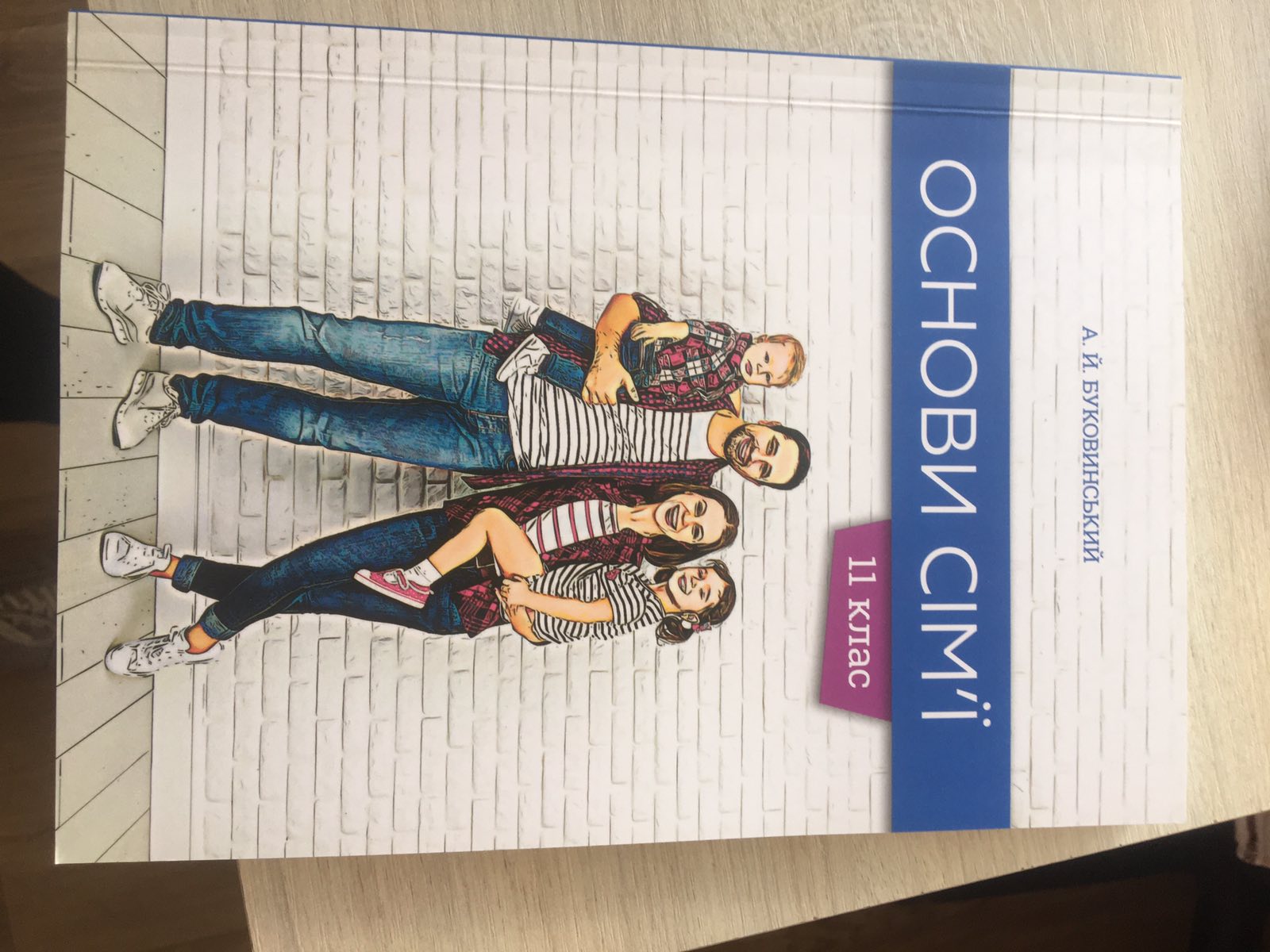 Батьківські збори-тренінг «Щаслива дитина-благополучна родина»
Навчання за  європейською програмою «Карти дружби»
Тренінгові заняття на згуртованість колективу
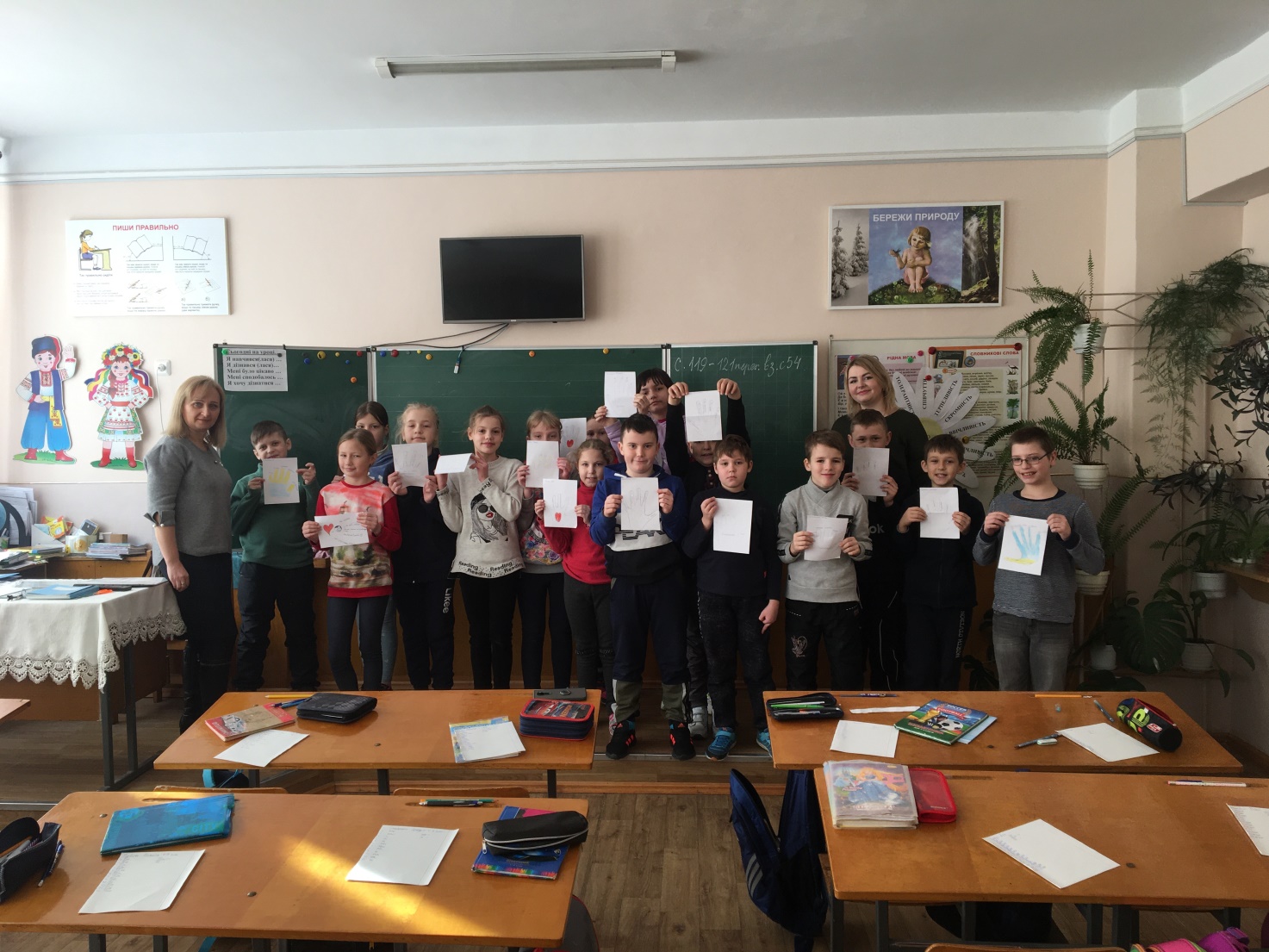 Апробація європейської програми «Карти дружби» в закладі
Перемога на всеукраїнському конкурсі авторських програм практичних психологів в номінації «Розвивальні програми»
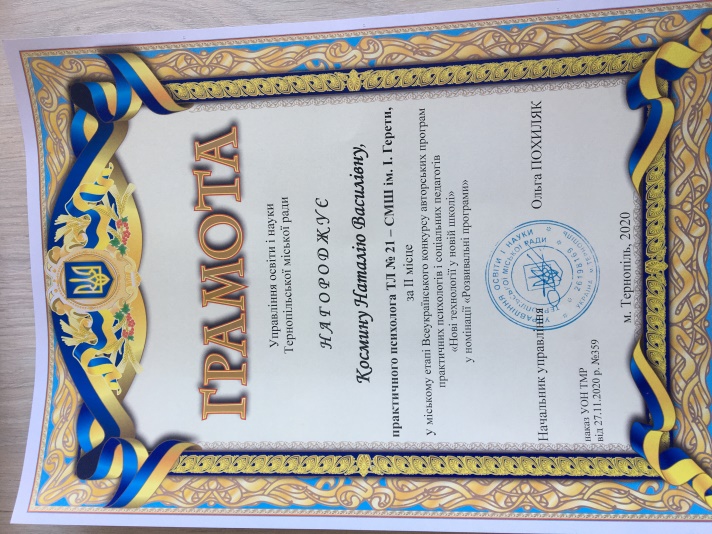 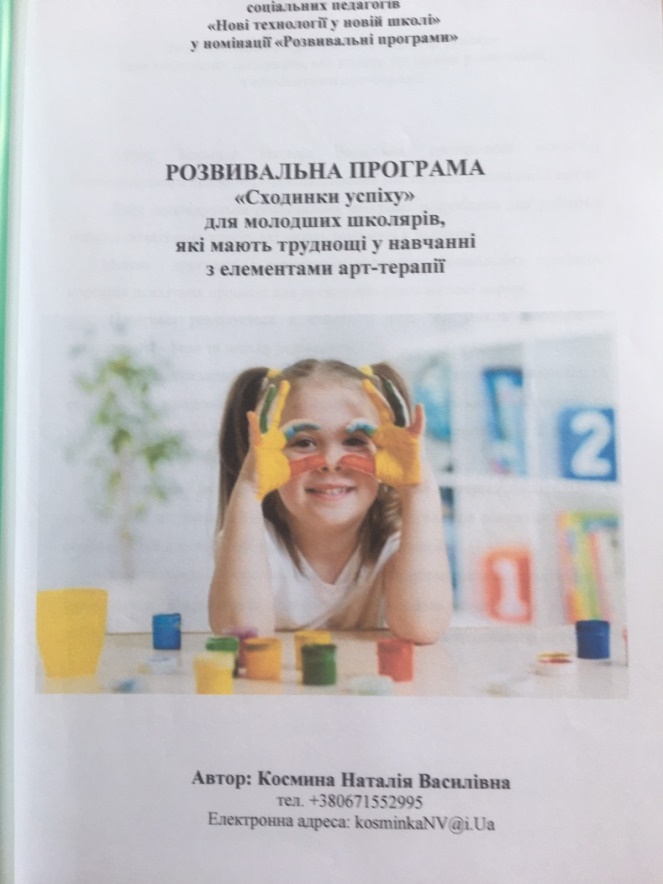 Урок доброти в 1-В клас
Тренінг «Ми за здоровий спосіб життя»
Тренінгове заняття «Вчимося долати стрес»
Тренінг з вчителями з елементами Арт-терапії «Дозволь собі бути щасливим»
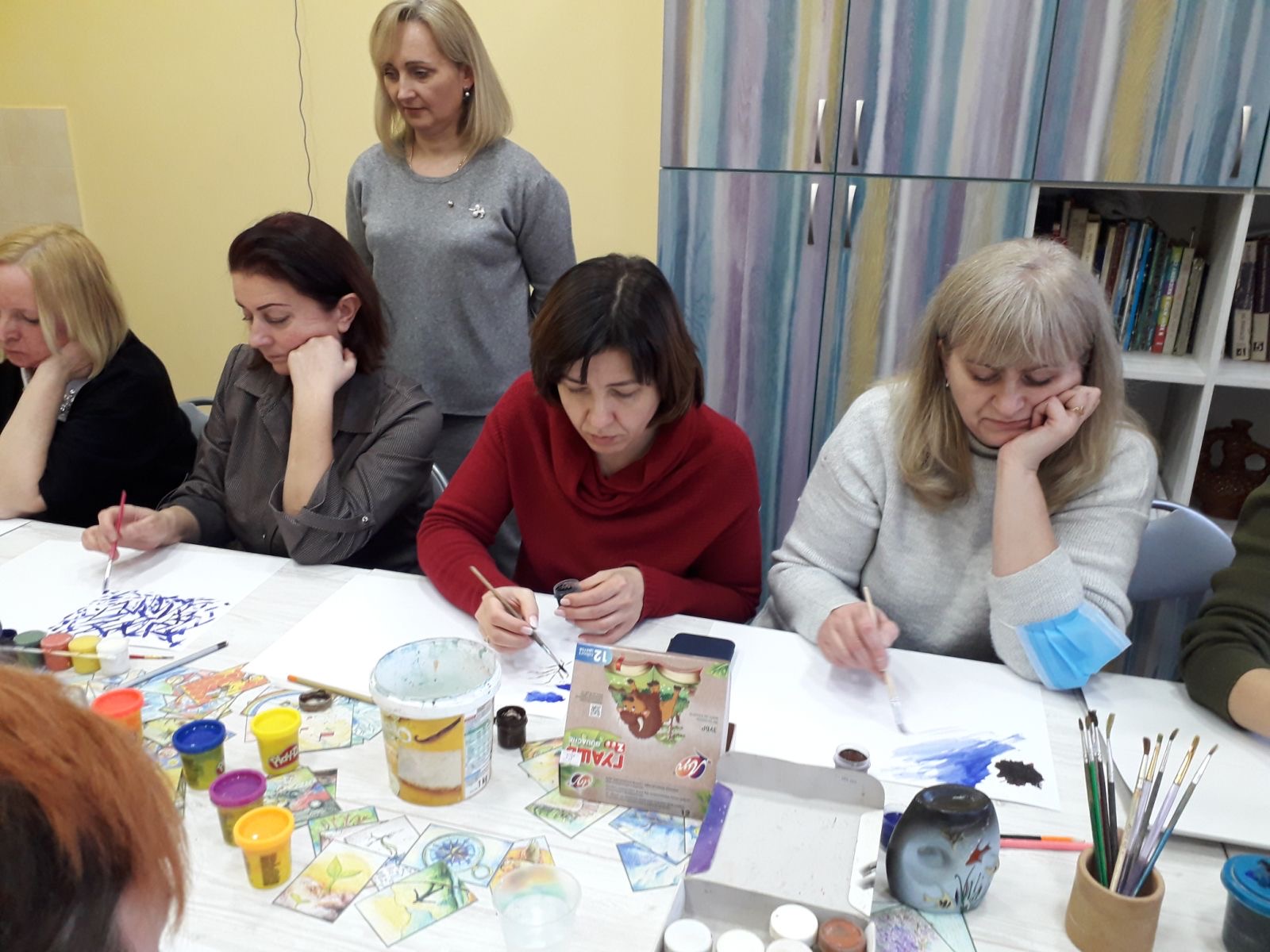 Тренінгове заняття «Стоп-булінг»
Профорієнтаційний урок «Яким ви бачите своє майбутнє?»
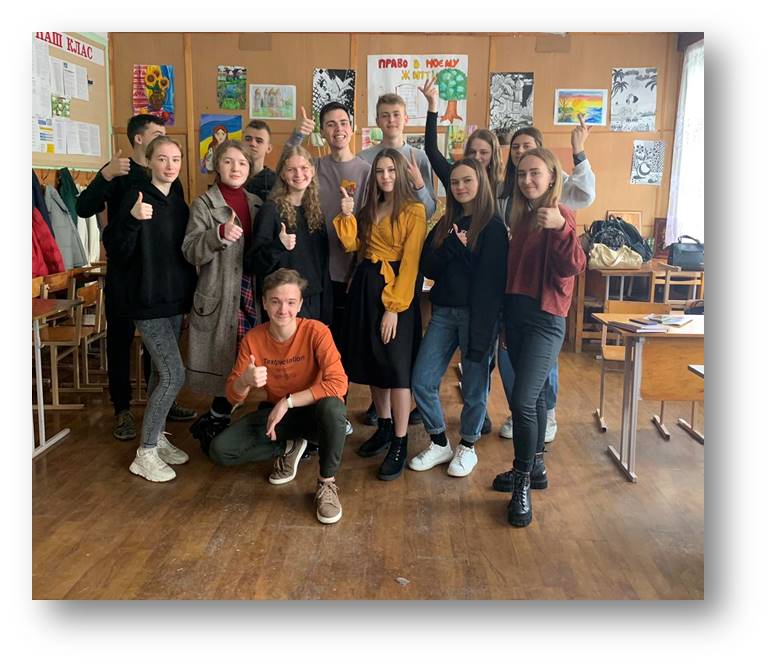 Батьківський всеобуч «Роль батьків у процесі адаптації дитини до середньої школи»
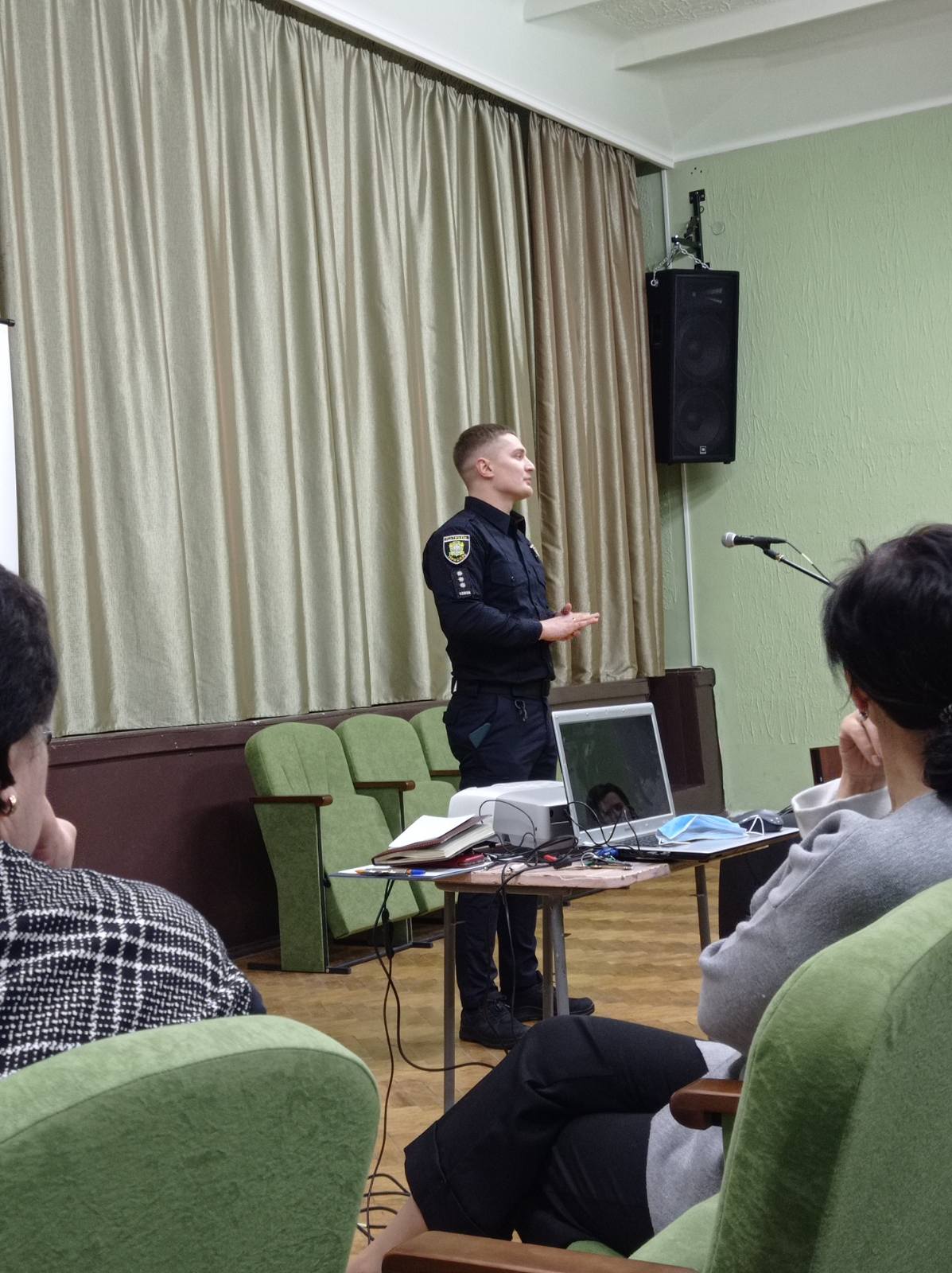 Зустрічі з правоохоронними органами
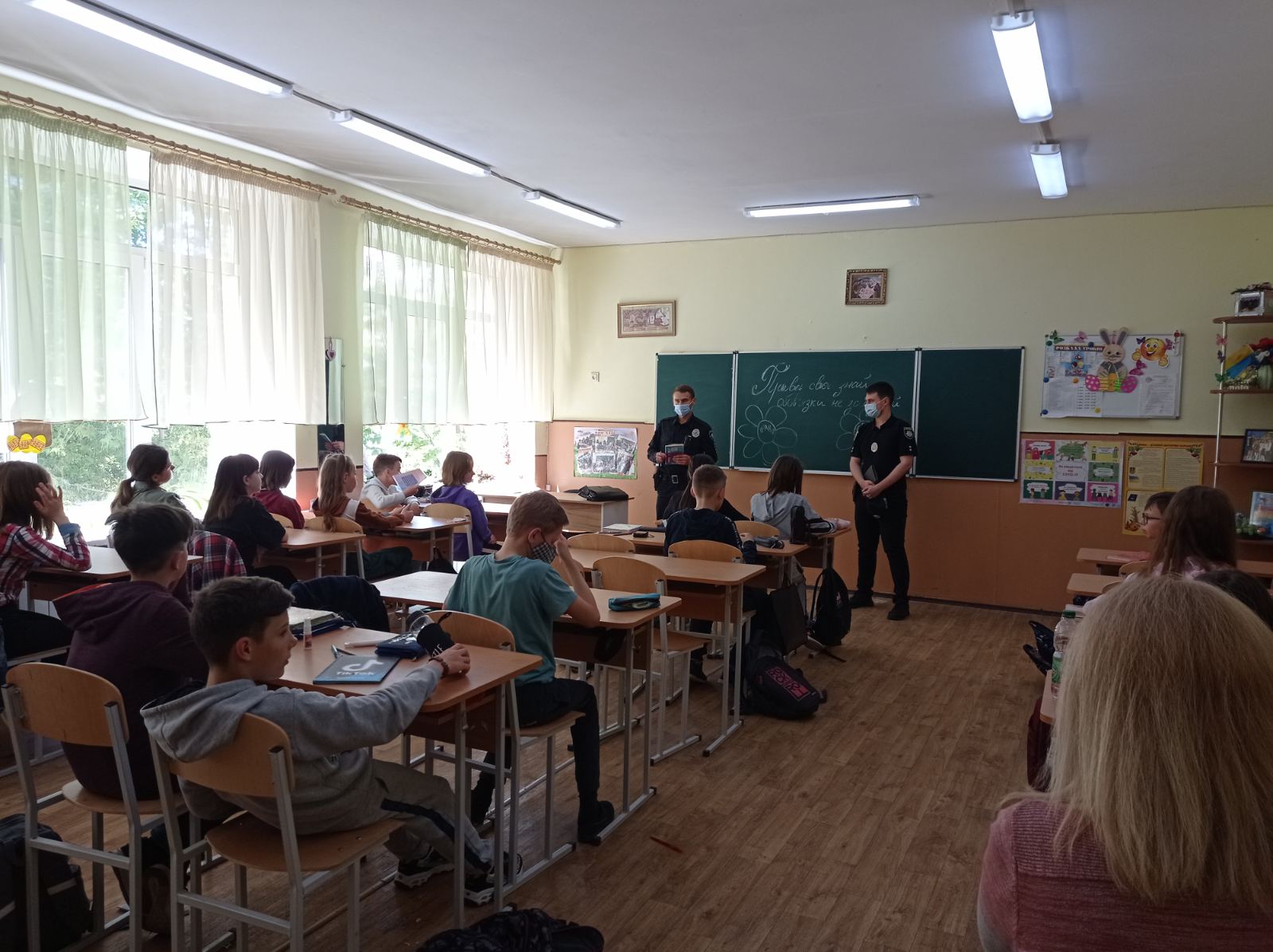 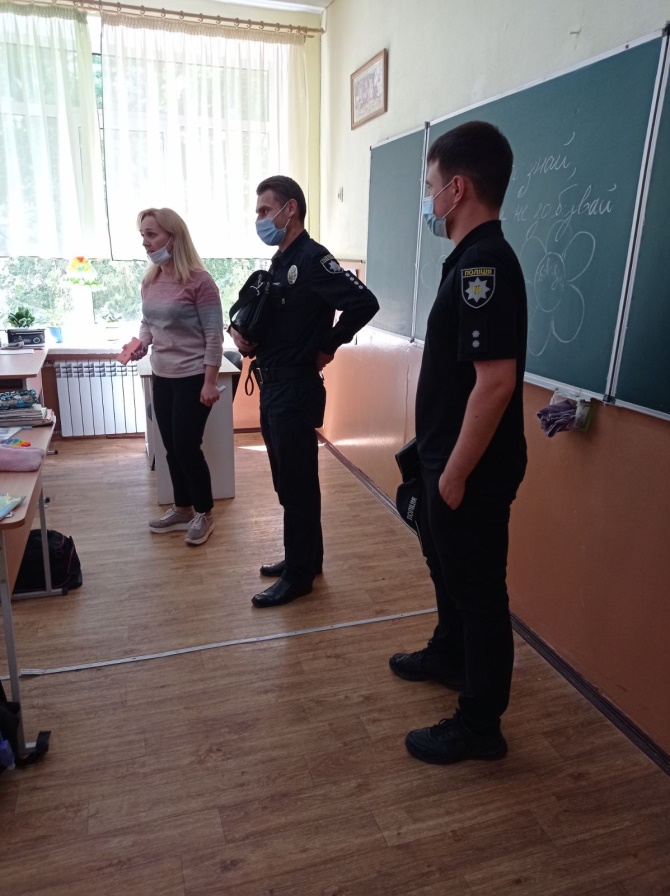 Багатоетапна акція «Зігрій серце солдату»
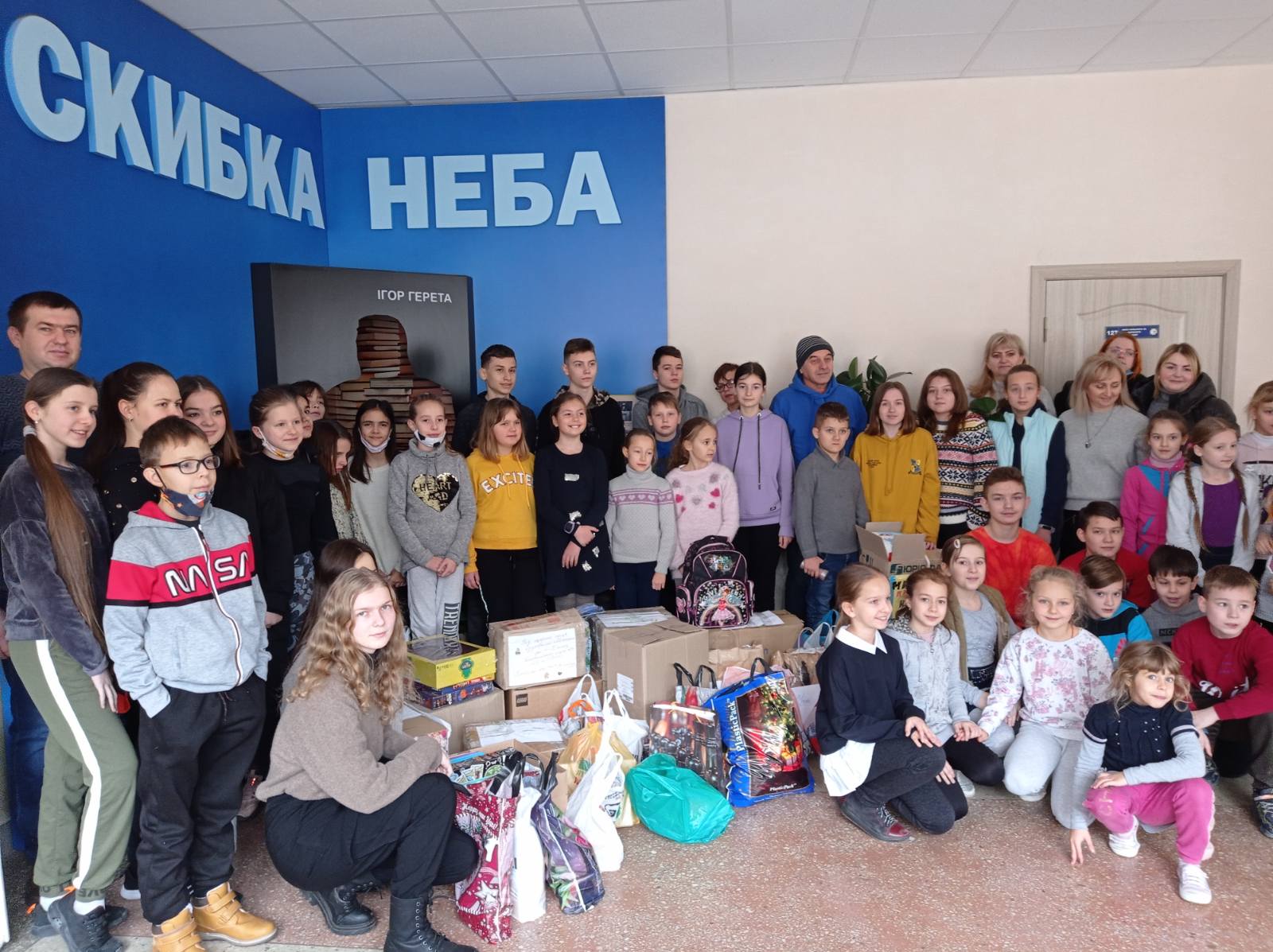 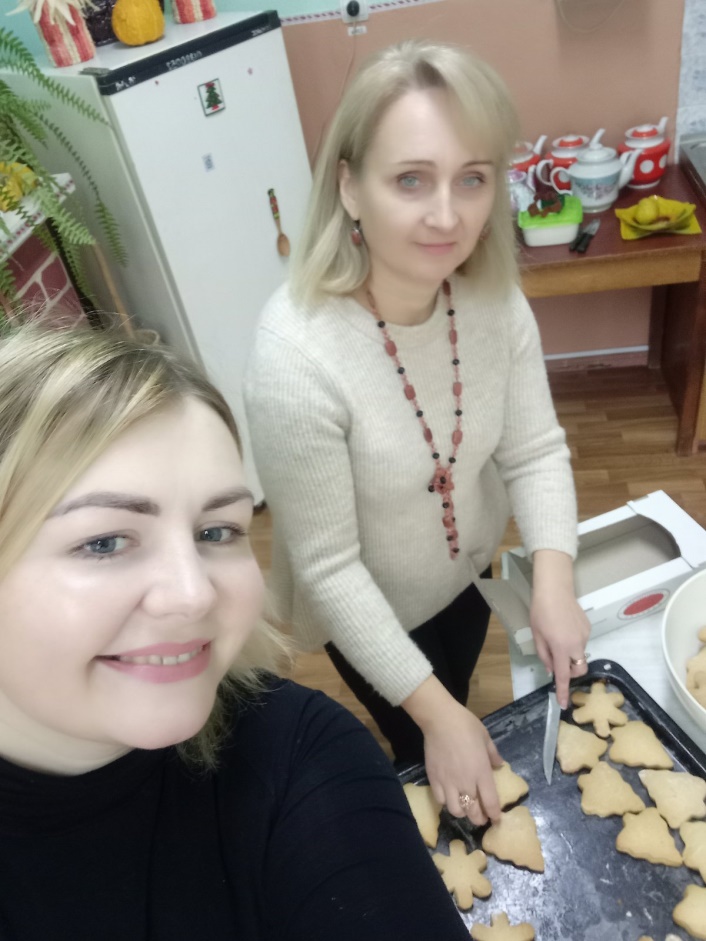 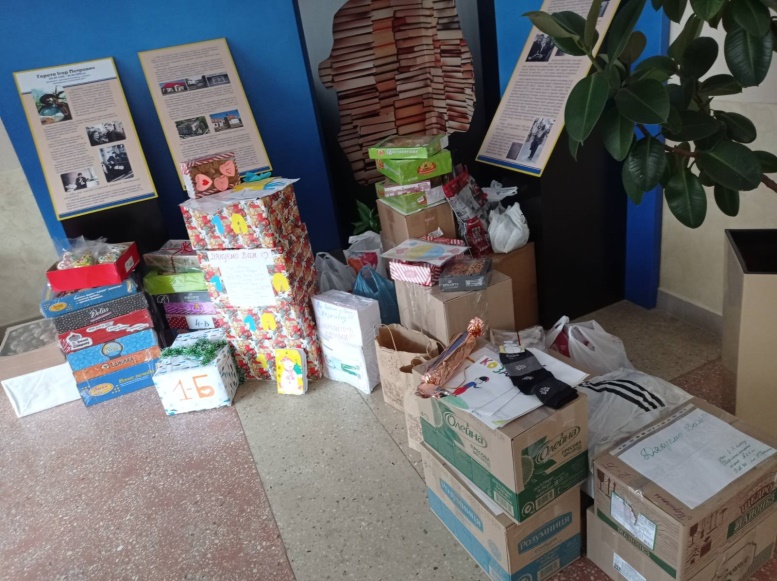 Благодійна акція «Копійки для порятунку життя онкохворих дітей»
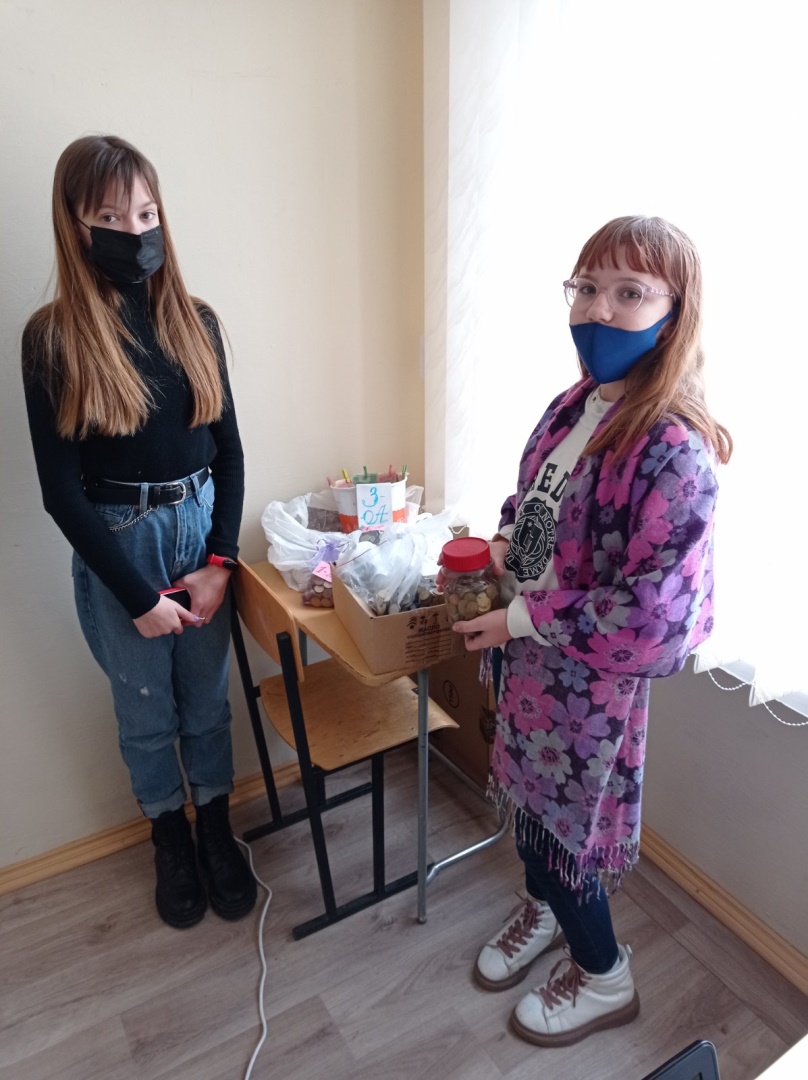 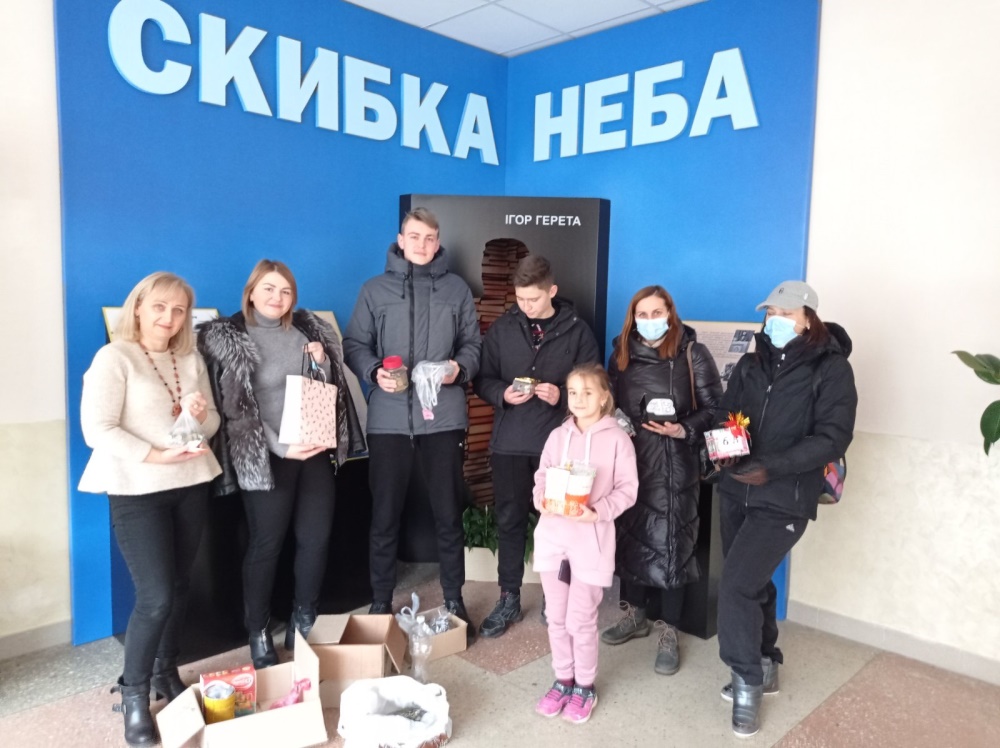 Благодійна акція до Великодня для дітей-сиріт та позбавлених батьківського піклування за сприяння директора ліцею та підприємця Ростислава Похиляка
Патронаж сімей,які перебувають в складних життевих умовах
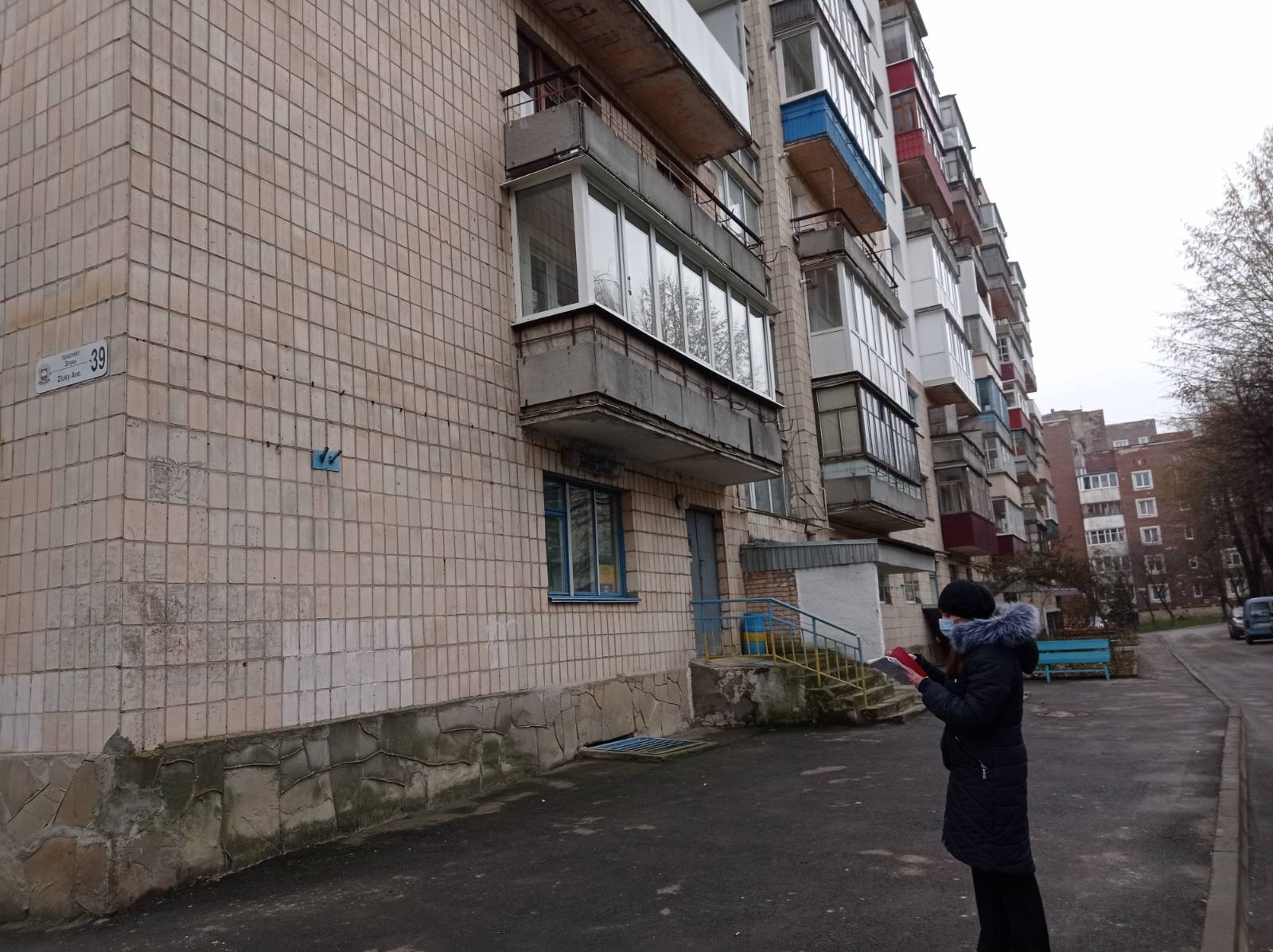 Благодійна акція «Великодній кошик для солдата»
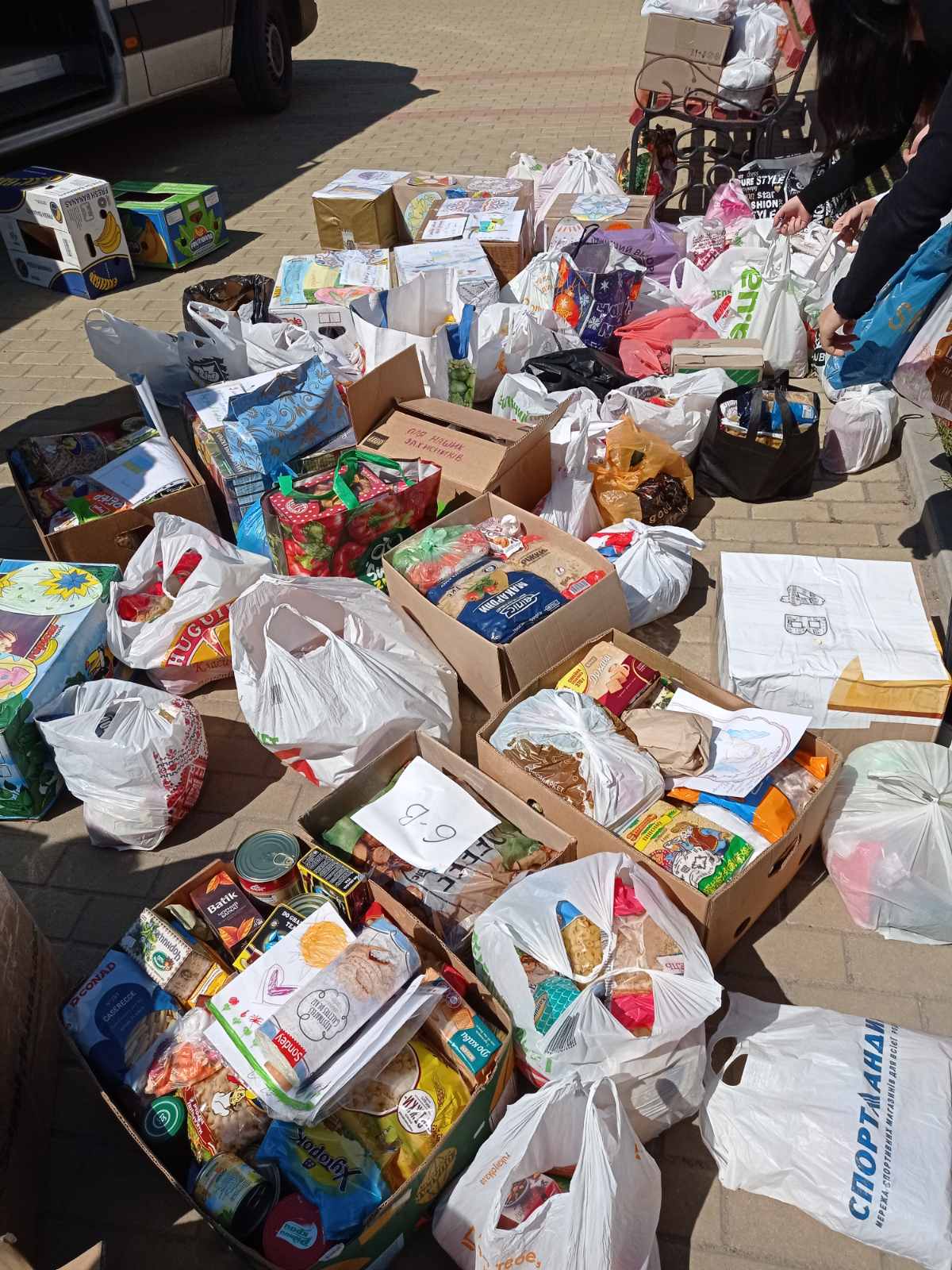 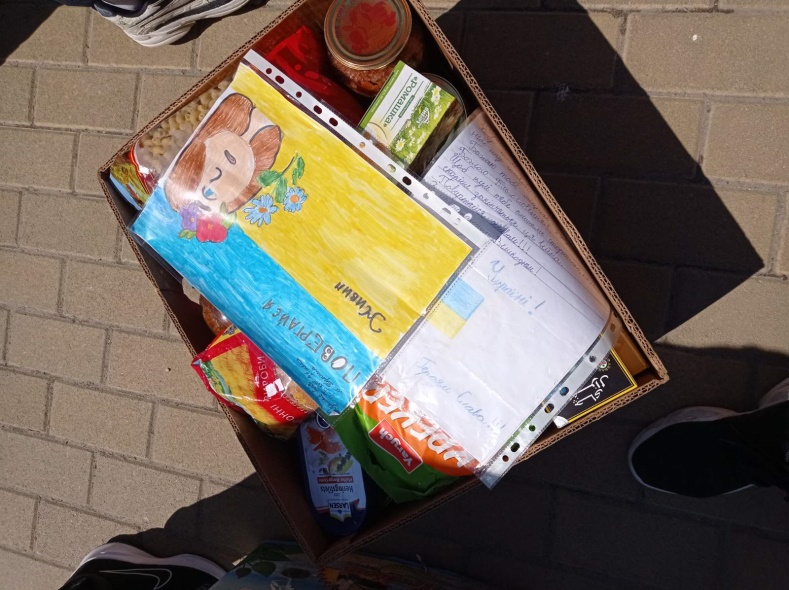 Благодійна акція по збору коштів для хлопчика,хворого на СМА Арсена Бориса
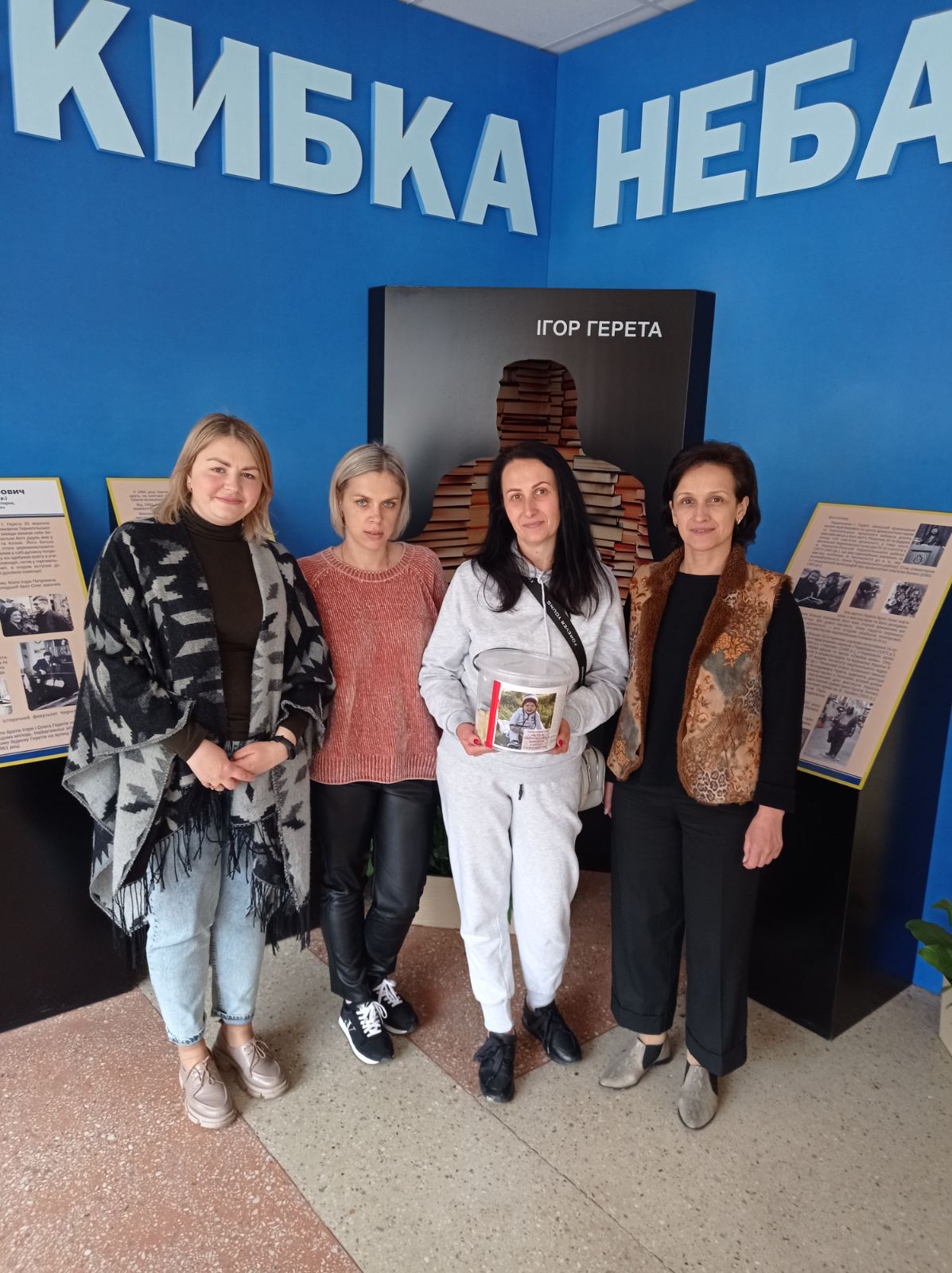 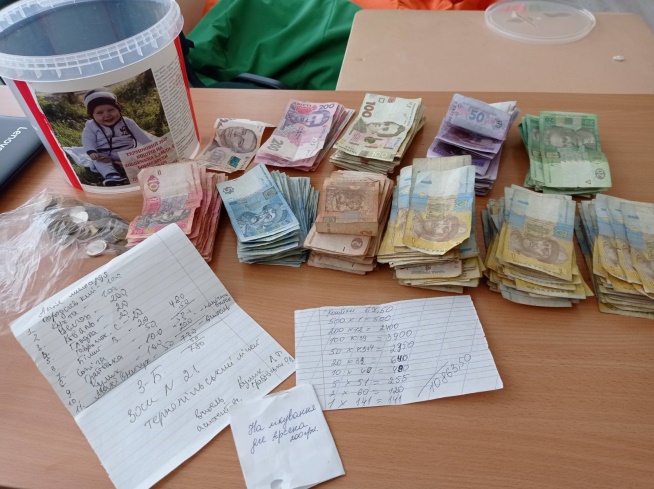 День обіймів
Подяка за волонтерську діяльність від ГО «Схід та Захід єдині назавжди»
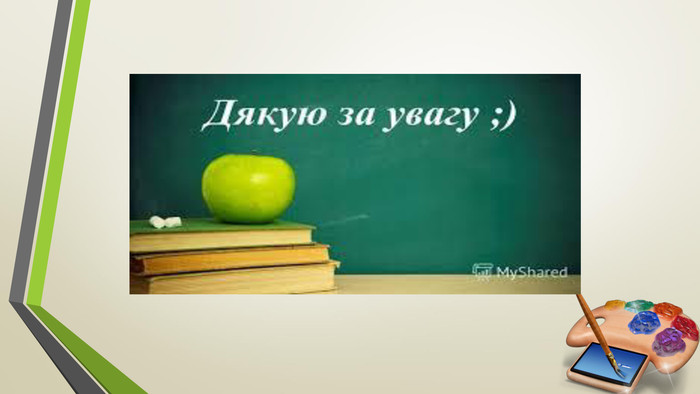